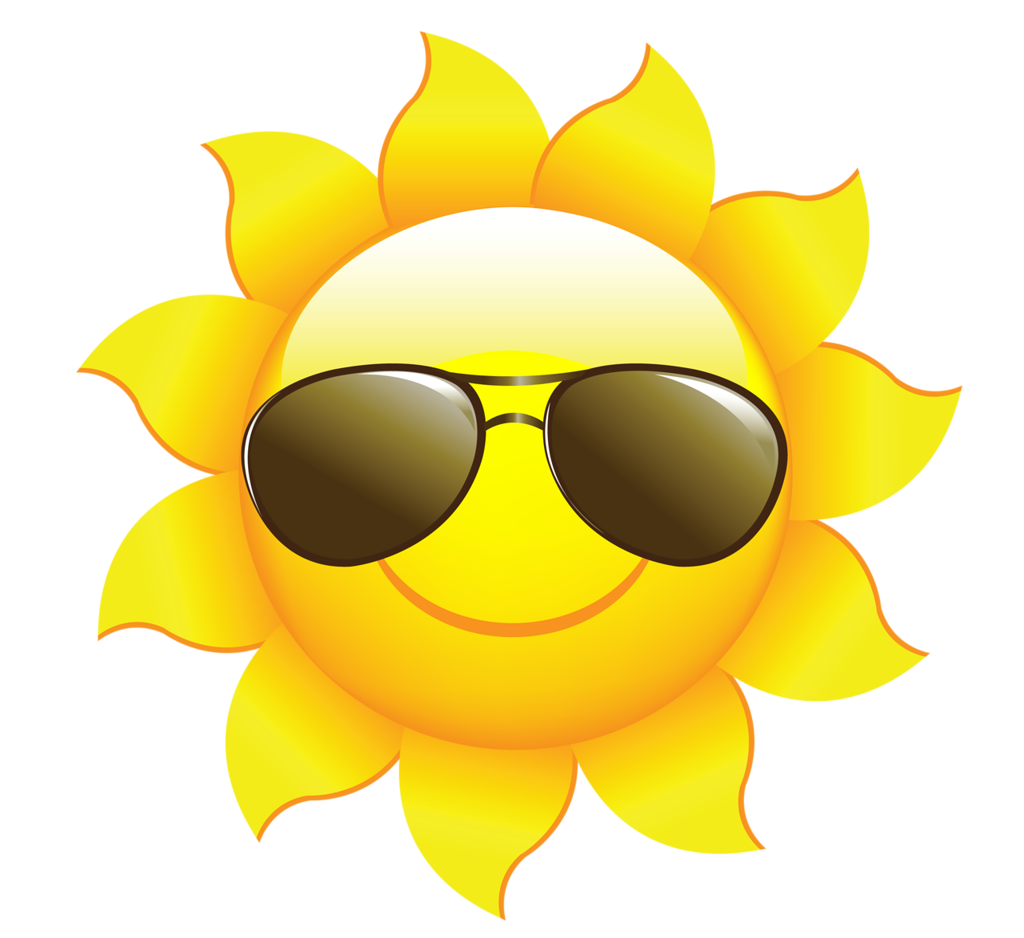 אחריות אישית והדדית
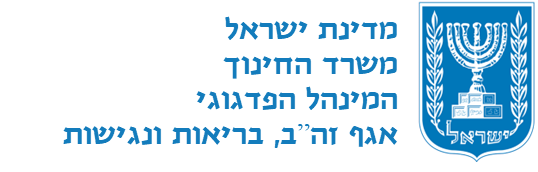 בטיחות ילדים ונוער
שיעור בנושא מניעת כוויות
מיועד לכיתות ז'-ט'
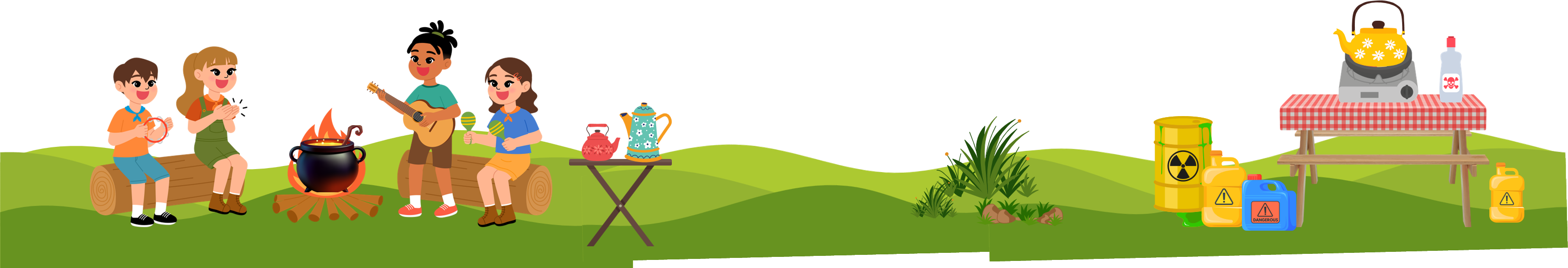 בית ספר "אחווה"
פיתוח וכתיבה: 
אביבה אלעזרי
יעוץ: יניב מיכאלי
אחריות למניעת כוויות שמקורן אש וחשמל
מטרות השיעור
הכרת הגורמים לפגיעה מכוויות, תסמיני הכוויות
הבנת משמעות האחריות האישית שלנו להימנע מפגיעת אש וחשמל  

משמעות
ברמה האישית, פגיעה מאש ומחשמל מסכנת כל אחד מאתנו ועל כן עלינו להיות זהירים ולהימנע ממצבים מסוכנים
האחריות ההדדית שלנו באה לידי ביטוי במניעת היפגעות של הסובבים אותנו
מהי כוויה
כווייה הינה נזק הנגרם לגוף ובעיקר לעור, על ידי מקור חום, חשמל או כימיקלים.  
נזק תרמי או כימי הנגרם לעור, הורס את תאי העור באזור הנפגע. 
העור הינו האיבר הגדול ביותר בגוף, שטחו הוא 1.8 מטר רבוע בממוצע אצל אדם בוגר.
מבנה העור
העור מכיל שתי שכבות: האפידרמיס והדרמיס. 
השכבה החיצונית האפידרמיס, בנויה משכבת תאים מתים הנמצאים על פני העור. 
מתחתיה נמצאת שכבה שנייה עבה יותר הדרמיס, המכילה בעיקר סיבי רקמת חיבור, כלי דם, עצבים ובלוטות החלב. 
כוויה עמוקה גורמת לכאבים עזים מאוד, ואף לכאב בלתי נסבל. 
חומרת הכווייה נקבעת לפי גודל השטח שנפגע, מיקומה בגוף וגיל הנפגע
דיון על כוויות, דרגות, גורמים ותוצאות
הכוויות מסווגות על פי חומרתן לארבעה דרגות. 
לכל דרגה יש מאפייני חומרה בהתאם לעומק הפגיעה ולגודל שטח הפגיעה. נבחן ביחד את מאפייני דרגות הפגיעה. 

דרגה אחת – כוויה הנחשבת לקלה
האם מישהו מכם יודע איך נראה האזור בגוף שנפגע מכוויה קלה?
דיון על כוויות, דרגות, גורמים ותוצאות
בכוויה מדרגה אחת נפגעת שכבת העור החיצונית ביותר (האפידרמיס). נגרמת בדרך כלל אדמומיות, רגישות למגע ולכאב קל, עוברת תוך מספר ימים. הטיפול הראשוני הנו מים זורמים על האזור שנפגע.
דיון על כוויות, דרגות, גורמים ותוצאות
דרגה שתים – כוויה הגורמת לפגיעה עמוקה יותר 

כיצד נראית כוויה מדרגה שתים ומה נפגע בה?
דיון על כוויות, דרגות, גורמים ותוצאות
כוויה מדרגה שתים חודרת לשכבת העור השנייה (הדרמיס). 
נגרמת בדרך אדמומיות ניכרת עם שלפוחיות על פני העור. 
הכאב צורב יותר ואף עלולה להישאר צלקת לאחר הריפוי. 
נדרשת חבישה למניעת זיהום וטיפול במשחות רפואיות.
דיון על כוויות, דרגות, גורמים ותוצאות
דרגה שלוש – כוויות בה נפגעת בנוסף לשכבת העור העליונה, גם שכבת השומן התת עורי

מה נפגע בגוף בכוויה מדרגה שלוש?
דיון על כוויות, דרגות, גורמים ותוצאות
בכוויה מדרגה שלוש, עלולות להגרם פגיעה קשה במערכת העצבים. 
הפגיעה יוצרת תחושת עקצוצים ולעתים חוסר תחושה. 
נדרשת התערבות גורם רפואי במרפאה לחיטוי המקום, טיפול וחבישה. 
לאחר ההחלמה עלולה להגרם ירידה בגמישות העור.
דיון על כוויות, דרגות, גורמים ותוצאות
דרגה ארבע – הן כוויות קשות ביותר, הפוגעות בנוסף לעור ולשכבת השומן התת עורי גם בחלקי גוף נוספים כמו שרירים ועצמות. 

איזו רמת טיפול נדרשת לדעתכם, בעקבות כוויה מדרגה ארבע?
דיון על כוויות, דרגות, גורמים ותוצאות
בכוויה מדרגה ארבע, הן החמורות והקשות ביותר, אשר דורשות טיפול ממושך ושיקום ארוך. 
הפגיעה הרב מערכתית המחייבת אשפוז. 
פגיעה קשה ביותר בשרירי הגוף הנמצאים מתחת לעור או בעצמות הצמודות לשכבת העור.
גורמי כוויות וכיצד נמנעים
הגורם הנפוץ ביותר להיפגע מכוויה הוא חום, אך קיימים גורמים נוספים כמו כימיקלים, קרינת השמש והתחשמלות. 

תנו דוגמאות לגורמים היוצרים כוויה  

מהי האחריות האישית שלנו בהפחתת הסיכוי להיפגע מכוויה?
גורמי כוויות וכיצד נמנעים
הגורם העיקרי לכוויה מדרגה שלוש וארבע הינו:
חשיפת העור לכימיקלים כמו חומצה, מדללי צבע
התחשמלות כתוצאה ממגע עם מקור זרם חשמלי  
אש ישירה הנאחזת בבגדים ופוגעת בשטח נרחב של העור כמו בתאונות דרכים
דליקה בבית ושריפה בחצר
נזהרים ונמנעים מקרבה לגורמי הסיכון, ובכך מונעים פגיעה
שעשועון ערמת הכוכבים
הסבר
בשעשועון זה שתי קבוצות מתחרות על ידע בנושא כוויות. לצורך השעשועון, כל קבוצה תקבל כוכבים כמספר תלמידי הכיתה. מטרת הקבוצה להגיע לסיום השעשועון עם כמה שיותר כוכבים. לכל קבוצה בתורה, ניתנת שאלה אחת עם 4 תשובות אפשריות, אך רק תשובה אחת נכונה. מציבים בכיתה 4 כסאות כנגד 4 התשובות ומסמנים אותם במספרים מ א עד ד.  
עם הצגת השאלה, עליכם להניח את כל הכוכבים שברשותכם על הכיסאות. פזרו אותם באופן כזה שכאשר תיחשף התשובה הנכונה יישארו לכם כמה שיותר כוכבים. רק כוכבים שהונחו על תשובה נכונה יוחזרו לכם להמשך השעשועון.
השאלה היא:
באיזו תקופה יש עלייה במספר הילדים הנפגעים
      מכוויות?
הניחו את הכוכבים על התשובות שנראות לכם לנכון
א
בחופשת הקיץ
ב
בחגי תשרי
ד
באביב
ג
בחורף
השאלה היא:
באיזו תקופה יש עלייה במספר הילדים הנפגעים
      מכוויות?
התשובה הנכונה היא... ג'
ג
בחורף
שימו לב!
כוויות הן הפגיעות השכיחות ביותר בקרב ילדים. 
בחודשי החורף ישנה עלייה בשכיחות ההיפגעות עקב כוויה. מרבית הפגיעות מתרחשות בבית, בעיקר עקב כוויה מנוזלים רותחים ומאמצעי חימום בעלי מקור להט כמו תנור ספירלה, תנור גז וקמין העלולים לגרום לשריפה. 
מודעות לסכנות תורמת לצמצום מקרי ההיפגעות.
השאלה היא:
מהו האיבר העקרי בגוף שנכווה ממקור חום או מכימיקלים?
הניחו את הכוכבים על התשובות שנראות לכם לנכון
א
העור
ב
הגפיים
ד
מערכת הנשימה
ג
מערכת העצבים
השאלה היא:
מהו האיבר העקרי בגוף שנכווה ממקור חום או מכימיקלים?
התשובה הנכונה היא... א'
א
העור
שימו לב!
העור הינו האיבר הגדול ביותר בגוף האדם. 
כווייה הינה נזק הנגרם לגוף בעיקר לעור על ידי מקור חום, חשמל או כימיקלים רעילים. 
חומרת הכווייה נקבעת לפי גודל השטח שנפגע, מיקומה בגוף וגיל הנפגע.
דרגת הכווייה תלויה במידת החום של הגורם לכווייה ולמידת הנזק שנגרם לרקמת העור.
השאלה היא:
מהו הגיל שבו לחומרת הפגיעה מכוויה יש 
      משמעות רבה יותר?
הניחו את הכוכבים על התשובות שנראות לכם לנכון
ד
75 ומעלה
א
21-18
ב
17-15
ג
4-0
השאלה היא:
מהו הגיל שבו לחומרת הפגיעה מכוויה יש 
      משמעות רבה יותר?
התשובה הנכונה היא... ג'
ג
4-0
שימו לב!
קבוצת הגיל 0-4 נמצאת בסיכון הגבוה ביותר  להיפגע מכוויות. 
עורם של ילדים קטנים דק מאוד, נוזל חם שנשפך עלול לחדור לשכבות פנימיות של העור יחסית בקלות ולגרום לפגיעה חמורה, אפילו  בטמפרטורות נמוכות. 
גם מגע של העור עם חומרי ניקוי, עלול לגרום לכוויה בעורם של הילדים.
השאלה היא:
הגורם העיקרי לכוויות מדרגה 1 הינו:
הניחו את הכוכבים על התשובות שנראות לכם לנכון
א
כימיקלים
ב
התחשמלות
ד
חשיפה לשמש
ג
נוזל רותח
השאלה היא:
הגורם העיקרי לכוויות מדרגה 1 הינו:
התשובה הנכונה היא... ד'
ד
חשיפה לשמש
שימו לב!
הגורם העיקרי לכוויה מדרגה 1 הוא קרינה כתוצאה מחשיפה ממושכת לשמש, בלי הגנה מתאימה מפני קרינה ישירה (הצללה, קרם הגנה). 
פגיעת קרני שמש על סגוליות בשכבות העור העליונות (האפידרמיס), גורמת לכוויה. אדמומיות בעור ולפעמים להופעת שלפוחיות.
השאלה היא:
מהי דרגת הכוויה כתוצאה מהיפגעות מאש
      ישירה (דליקה בבית, שריפה, תאונת דרכים?
הניחו את הכוכבים על התשובות שנראות לכם לנכון
א
דרגה 4
ב
דרגה 1
ד
דרגה 2
ג
דרגה 3
השאלה היא:
מהי דרגת הכוויה כתוצאה מהיפגעות מאש
      ישירה (דליקה בבית, שריפה, תאונת דרכים?
התשובה הנכונה היא... א'
א
דרגה 4
שימו לב!
כוויות מדרגה 4 הן החמורות והקשות ביותר, מצריכות טיפול בתרופות ובמשחות מיוחדות, דורשות אישפוז ממושך ושיקום ארוך. כוויות קשות נגרמות בדרך כלל מפגיעת אש ישירה, בהתלקחות אש בתאונות דרכים קשות ובדליקות במבנים ויערות.
השאלה היא:
באלו מקרים מומלץ לקרר כוויה עם קרח?
הניחו את הכוכבים על התשובות שנראות לכם לנכון
א
לאחר שטיפת המקום במים
ב
אף פעם
ד
רק בכוויה מדרגה ארבע
ג
יום לאחר הפגיעה
השאלה היא:
באלו מקרים מומלץ לקרר כוויה עם קרח?
התשובה הנכונה היא... ב'
ב
אף פעם
שימו לב!
כוויות מדרגה 1-2 הן כוויות קלות אשר גורמות לפגיעה בשכבת האפידרמיס, שכבות העור החיצוניות. כוויות אלו ניתנות לטיפול בבית או במרפאה ולא נדרש פינוי לבי"ח. צריך לשטוף את האזור הפגוע במים זורמים, לקרר את האזור, אך לא בקרח! אפשר למרוח קרם אלוורה או קרם מרגיע אחר ולחבוש את המקום.
השאלה היא:
מתי יש להפנות נפגעי כוויה בדרגה 3-4 לבית חולים?
הניחו את הכוכבים על התשובות שנראות לכם לנכון
א
אם חומרת הכוויה מצדיקה
ב
אם יש החמרה ביום למחרת
ד
בכל מקרה
ג
כשאין מרפאה בסביבה
השאלה היא:
מתי יש להפנות נפגעי כוויה בדרגה 3-4 לבית חולים?
התשובה הנכונה היא... ד'
ד
בכל מקרה
השאלה היא:
שימו לב!
בכוויות מדרגה 3-4 נפגעת גם שכבת השומן התת עורי. ולעתים גם חלקי גוף נוספים כמו שרירים ועצמות. חומרת הפגיעה דורשת טיפול בתרופות ובמשחות מיוחדות שרק בית חולים יכול לספקו. יש לפנות את הנפגע לבית חולים גם במקרים של כוויות כתוצאה מחשיפה לכימיקלים ומהתחשמלות.
השאלה היא:
מה עלולה להותיר פגיעה מנוזל רותח (שמן,  
      מים), לאחר ריפוי הכוויה?
הניחו את הכוכבים על התשובות שנראות לכם לנכון
א
חרדה מפני נוזלים חמים
ב
צלקת בעור
ד
שינוי בתכונות השיער
ג
הגבלת תנועה בגפיים
השאלה היא:
מה עלולה להותיר פגיעה מנוזל רותח (שמן,  
      מים), לאחר ריפוי הכוויה?
התשובה הנכונה היא... ב'
ב
צלקת בעור
שימו לב!
כאשר העור נפגע כתוצאה מכוויה, מופעלים בגופנו מנגנוני תיקון וריפוי. רקמת העור החדשה שנבנית בתהליך הריפוי נקראת צלקת. תהליכי ההחלמה ותיקון רקמת הצלקת הם ממושכים, לעתים כרוכים באשפוזים, ניתוחי השתלות עור, וטיפולי פיזיותרפיה מכאיבים. שגרת החיים של הנפגע ושל בני המשפחה מושפעת מהתהליך.
השאלה היא:
כיצד מגינים מפני כוויות בשל חשיפה ממושכת לשמש?
הניחו את הכוכבים על התשובות שנראות לכם לנכון
א
מרכיבים משקפי שמש
ב
מרבים בשתייה
ד
מורחים קרם הגנה
ג
טבילה מרובה במים
השאלה היא:
כיצד מגינים מפני כוויות בשל חשיפה ממושכת לשמש?
התשובה הנכונה היא... ד'
ד
מורחים קרם הגנה
שימו לב!
בקיץ קרינת השמש חזקה במיוחד, קרניים על סגוליות (UVB) חודרות לעומק העור, גורמות לכוויה ומשפיעות גם על בריאות העור בעתיד. יש להמעיט בחשיפה ישירה לקרני השמש, להיות במקום מוצל כשנמצאים מחוץ לבית.
לשמירה על בריאות העור מורחים קרם הגנה, המסנן את הקרינה וסופג חלק מקרני השמש העל סגוליות.
השאלה היא:
איך אפשר למנוע היפגעות ילדים מנוזל חם המתבשל על הכיריים?
הניחו את הכוכבים על התשובות שנראות לכם לנכון
א
מכסים במכסה כבד
ב
ממלאים רק   עד החצי
ד
מניחים מגבת מסביב לכיריים
ג
מבשלים על מבער פנימי
השאלה היא:
איך אפשר למנוע היפגעות ילדים מנוזל חם המתבשל על הכיריים?
התשובה הנכונה היא... ג'
ג
מבשלים על מבער פנימי
שימו לב!
נוזל בטמפרטורה של 60° ומעלה, הבא במגע עם העור, עלול לגרום לכוויה חמורה בתוך שנייה אחת. מרבית מקרי הכוויות הפוגעים בילדים בבית, מתרחשים במטבח. התנהגות בטוחה יכול לצמצם משמעותית את הסיכון לכוויות. מניחים סירים או מחבתות עם תבשיל חם על מבער פנימי של הכיריים ולא מניחים על הרצפה.
סיכום הפעילות
סיימתם את שלב השאלות, הקבוצה המנצחת היא זו שנותרו לה מספר רב יותר של כוכבים. 
עתה הגעתם לשלב התובנות, בו כל קבוצה תשלח שני נציגים שידונו ראש בראש בשאלה שתוצג להם. נציגי הקבוצה המנצחת יטען בעד ונציג הקבוצה השנייה יטען נגד. לרשות כל קבוצה 60 שניות לשכנע את התלמידים. לאחר הדיון, כל התלמידים יצביעו מי שכנע אותם.
האם תלמידים בגילכם, יכולים להיות אחראים למניעה ולהימנעות מכוויות?